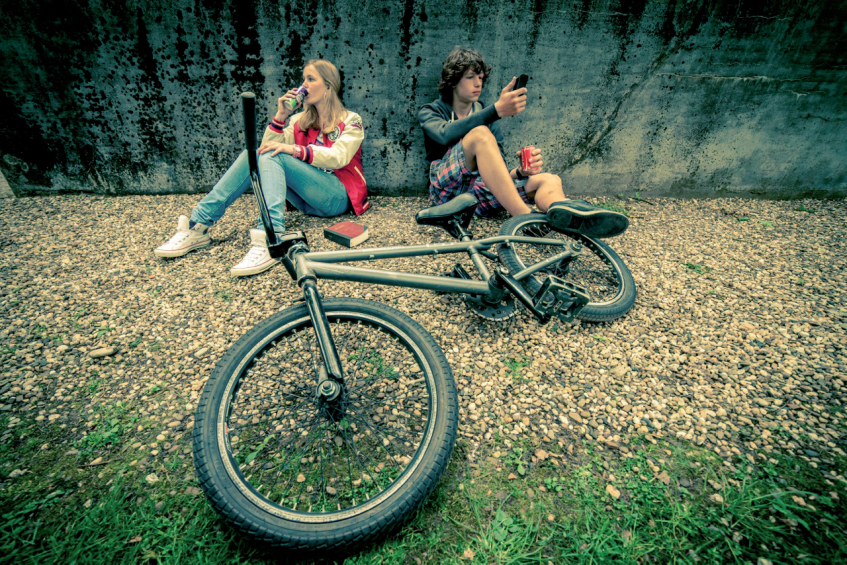 Wat doe ik hier vandaag?

Ik weet bij wie ik terecht kan met alles 
wat er in mijn leven speelt.

Ik leer van Jezus dat Hij steeds weer contact met zijn Vader zocht.

Ik ontdek dat als ik op Jezus wil lijken, ik gewoon veel met Hem moet omgaan.
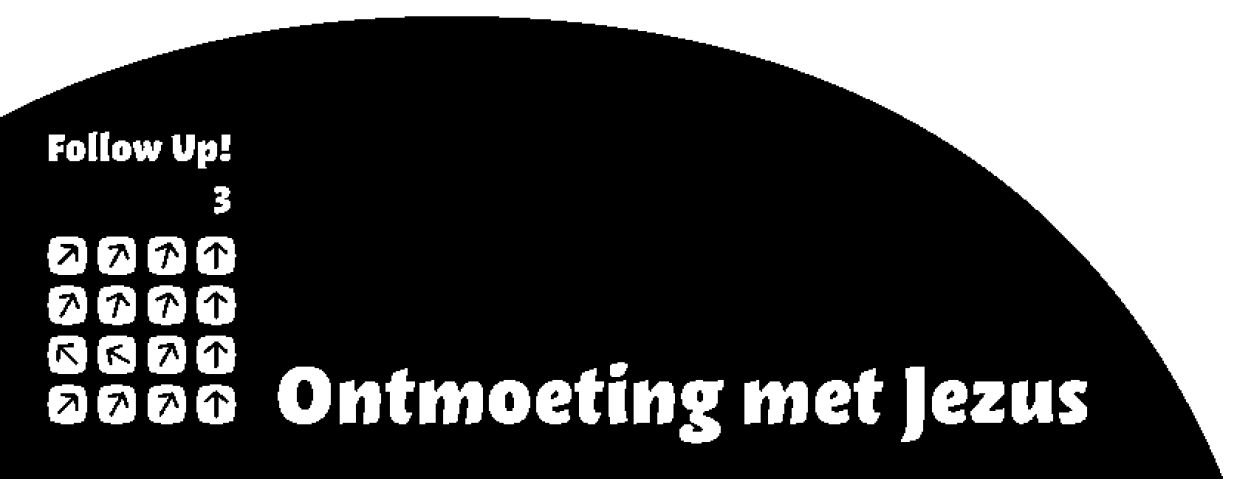 Les  11 Waar je mee omgaat…
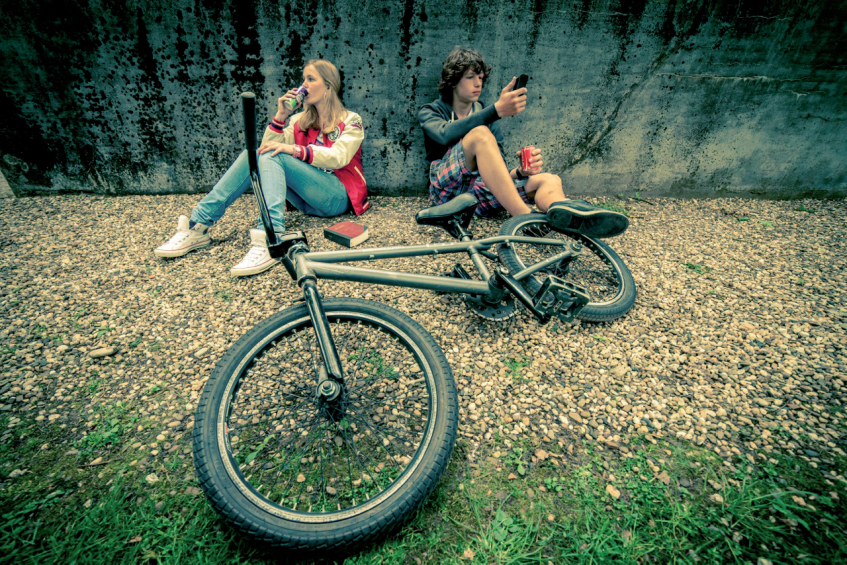 Advies
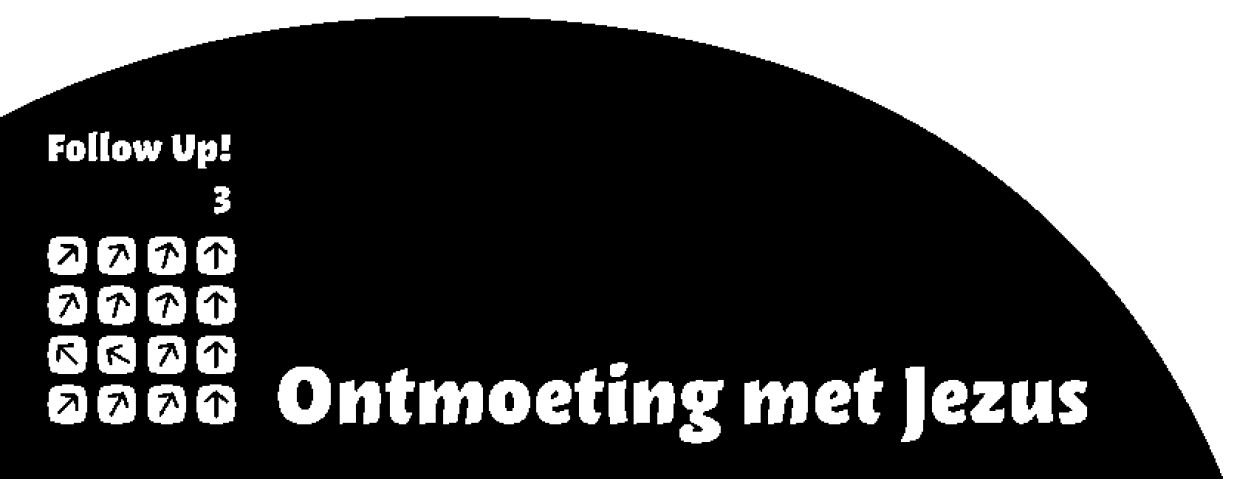 Les  11 Waar je mee omgaat…
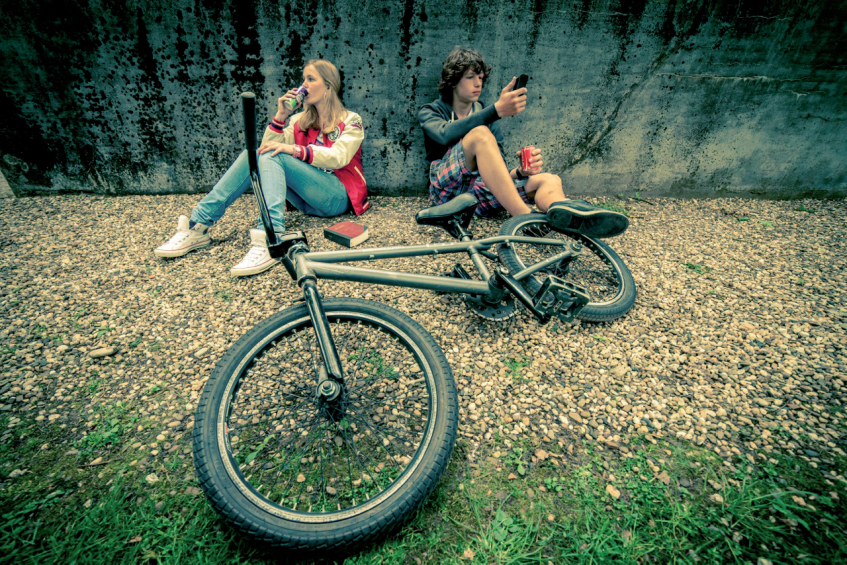 Jezus volgen is besmettelijk
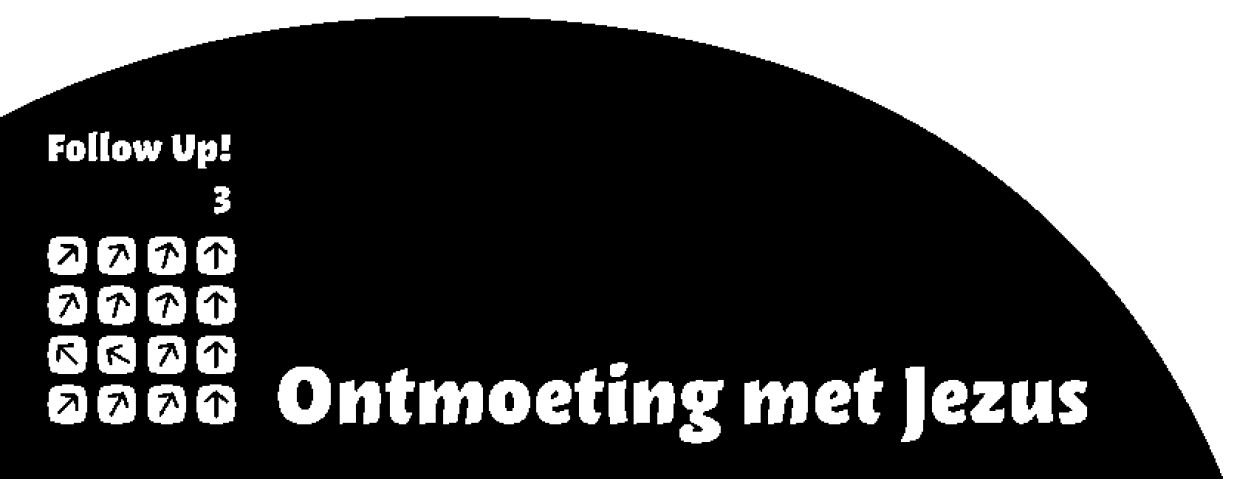 Les  11 Waar je mee omgaat…
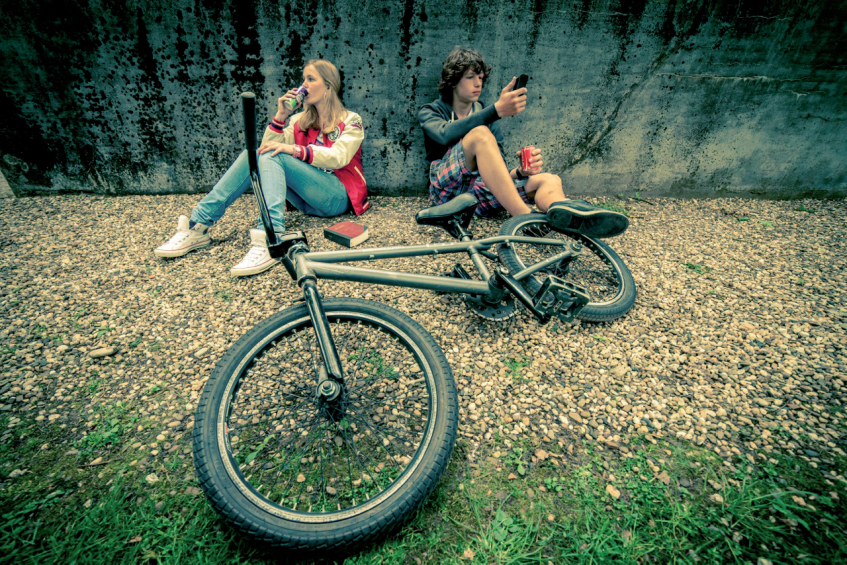 Jezus zoekt contact
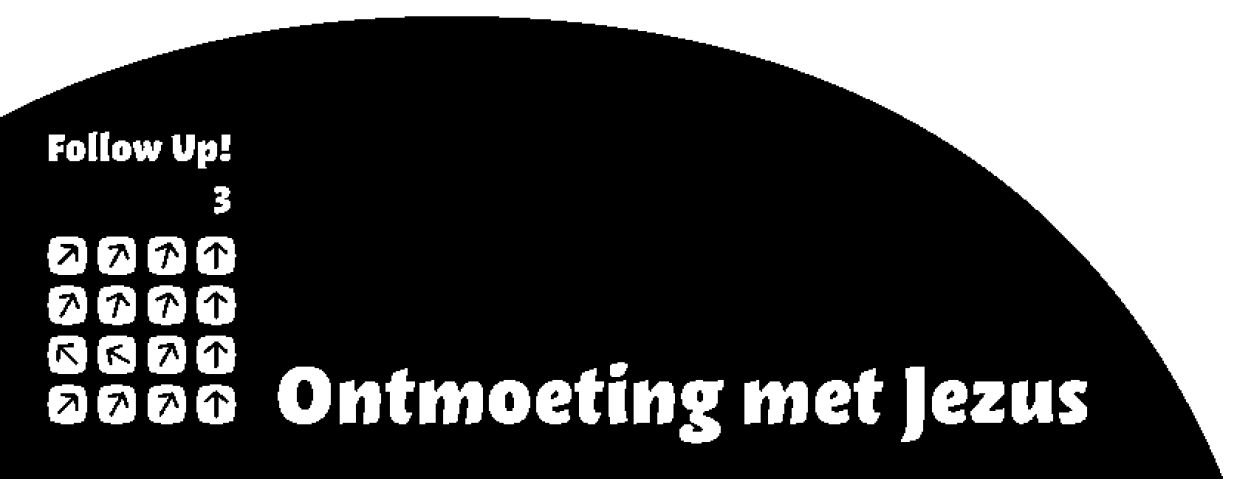 Les  11 Waar je mee omgaat…
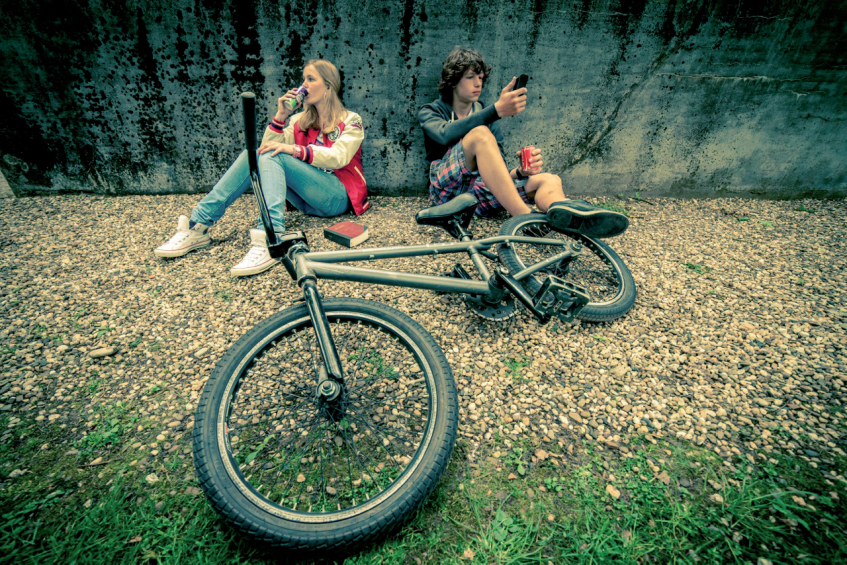 Lucas 3: 21 en 22

21 Heel het volk liet zich dopen, 
en toen ook Jezus was gedoopt 
en hij aan het bidden was, 
werd de hemel geopend 22 en daalde de heilige 
Geest in de gedaante van een duif op hem neer, 
en er klonk een stem uit de hemel: 
‘Jij bent mijn geliefde Zoon, in jou vind ik vreugde.’
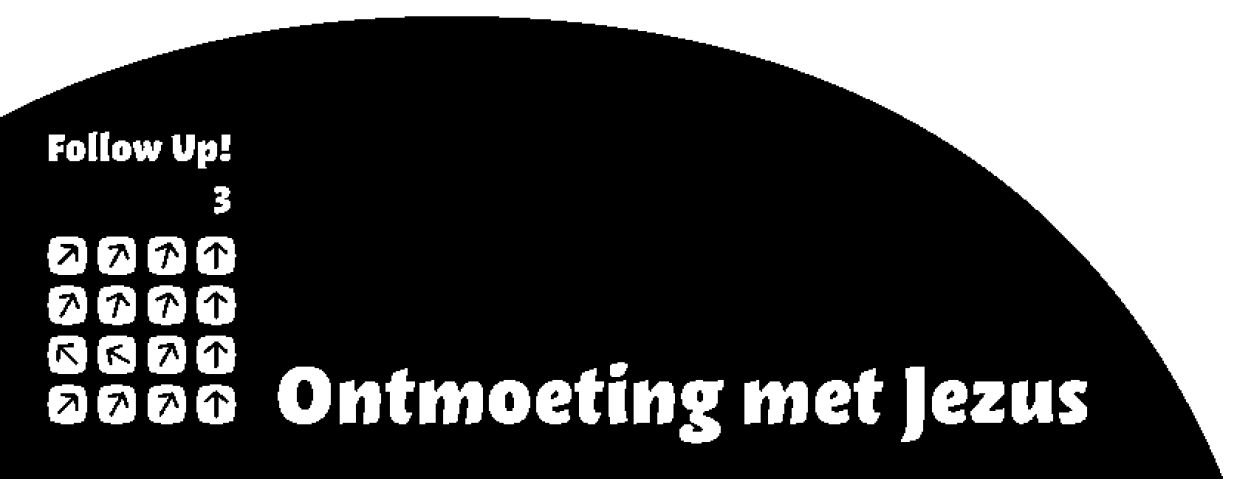 Les  11 Waar je mee omgaat…
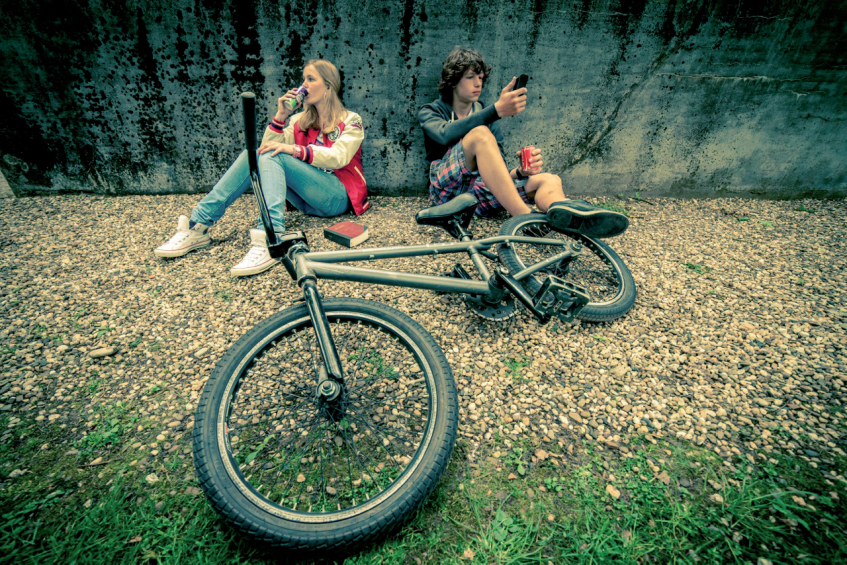 Lucas 6: 12 en 13

12 Op een van die dagen trok Jezus 
zich terug op de berg om te bidden. 
De hele nacht bleef hij tot God bidden. 
13 Toen de dag aanbrak, riep hij de leerlingen bij zich en koos twaalf van hen uit, die hij apostelen noemde.
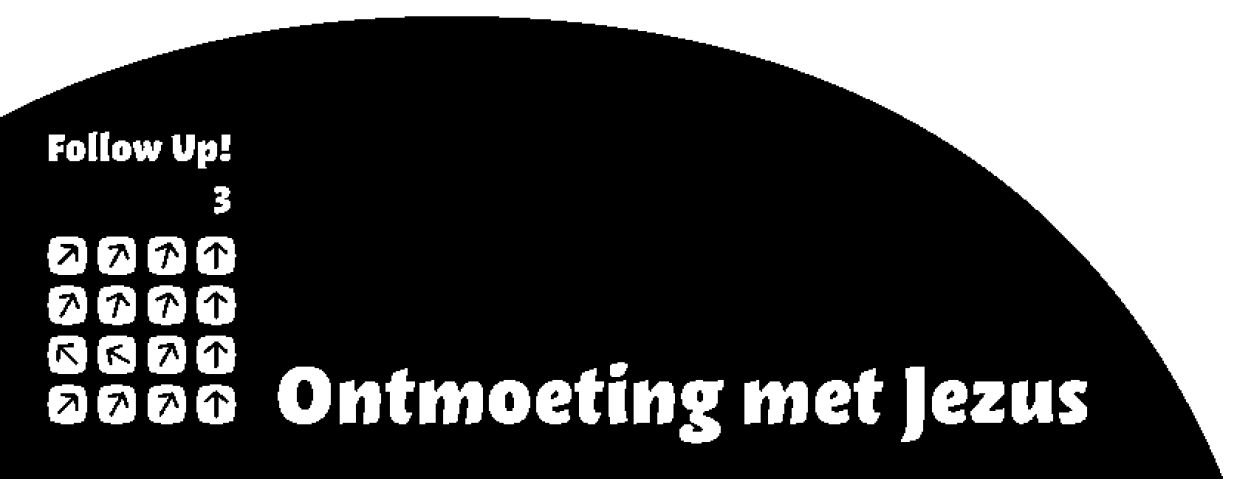 Les  11 Waar je mee omgaat…
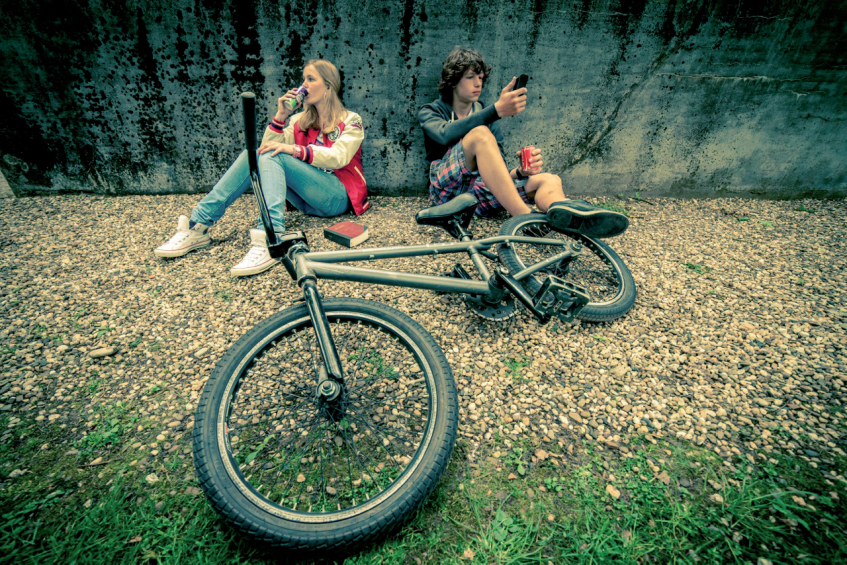 Marcus 1: 32-35

32 ’s Avonds laat, toen de zon al was ondergegaan, 
brachten de mensen alle zieken en bezetenen 
naar hem toe; 33 alle inwoners van de stad 
hadden zich bij de deur van het huis verzameld. 
34 Hij genas vele zieken van allerlei kwalen en hij dreef veel demonen uit, maar stond ze niet toe om iets te zeggen, want ze wisten wie hij was.
35 Vroeg in de ochtend, toen het nog helemaal donker was, stond hij op, ging naar buiten en liep naar een eenzame plek om daar te bidden.
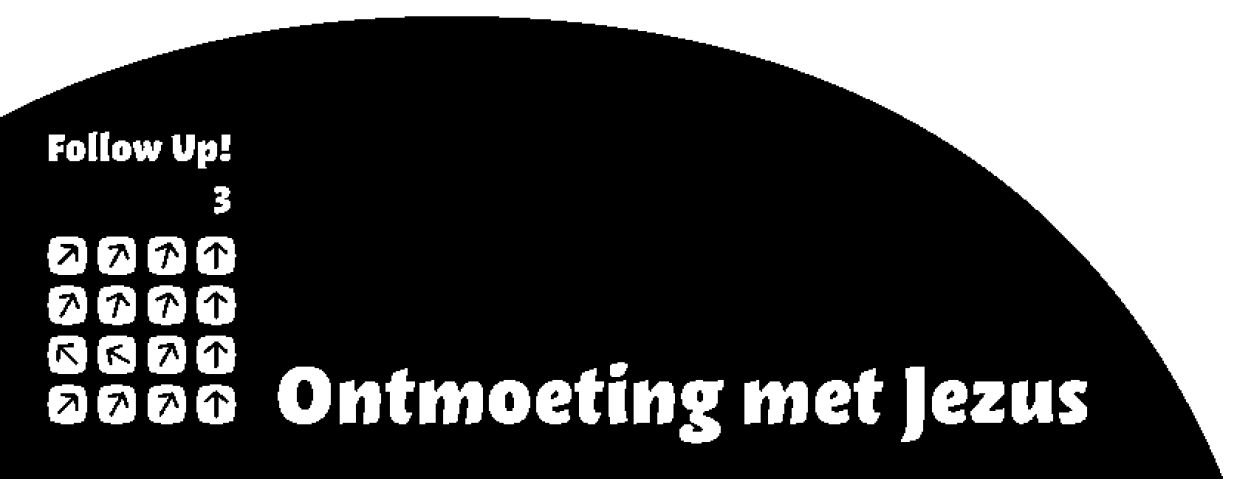 Les  11 Waar je mee omgaat…
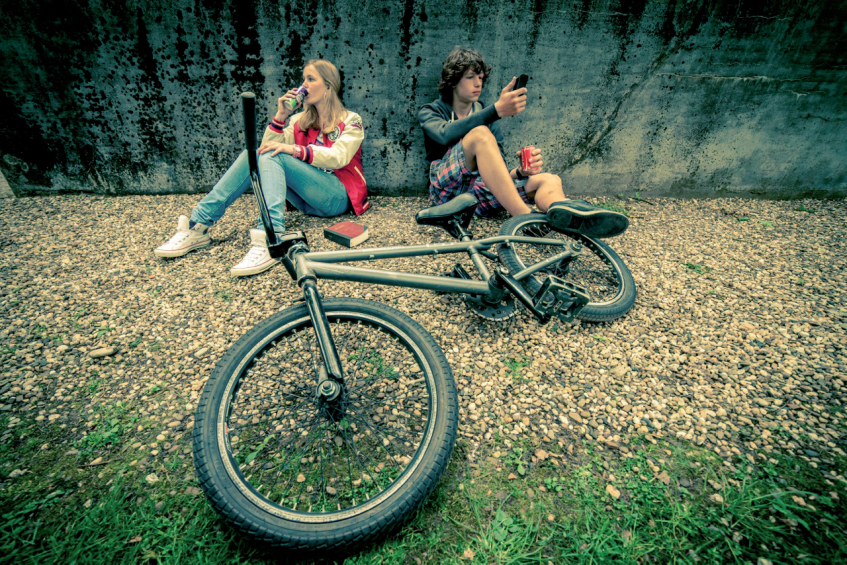 Lucas 10: 21

21 Op dat moment begon hij vervuld 
van de heilige Geest te juichen en zei: 
‘Ik loof u, Vader, Heer van hemel en 
aarde, omdat u deze dingen voor wijzen en verstandigen hebt verborgen, maar ze aan eenvoudige mensen hebt onthuld. Ja, Vader, zo hebt u het gewild.’
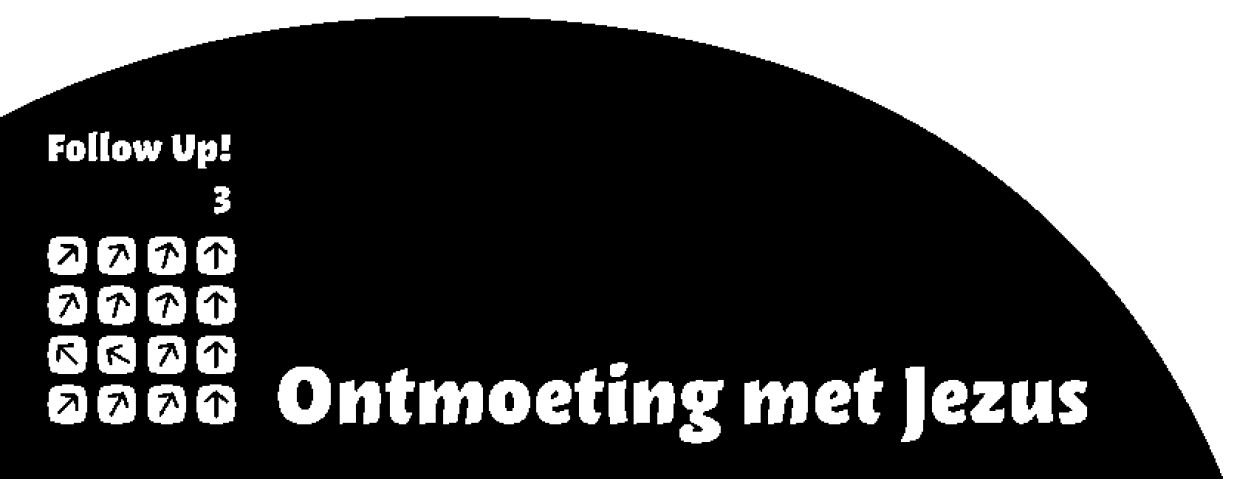 Les  11 Waar je mee omgaat…
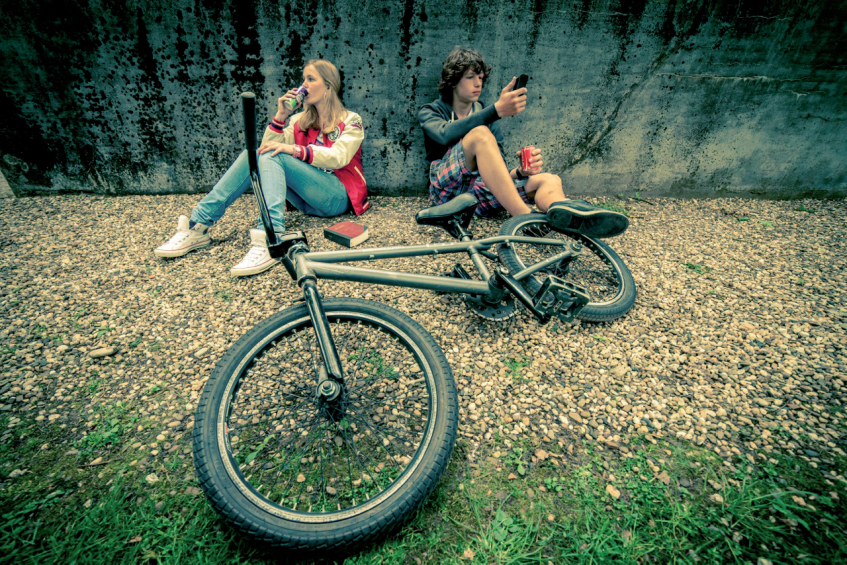 Johannes 11: 41 en 42

41 Toen haalden ze de steen weg. 
Daarop keek hij omhoog en zei: 
‘Vader, ik dank u dat u mij hebt 
verhoord. 42 U verhoort mij altijd, dat weet ik, 
maar ik zeg dit ter wille van al die mensen hier, 
opdat ze zullen geloven dat u mij gezonden hebt.’
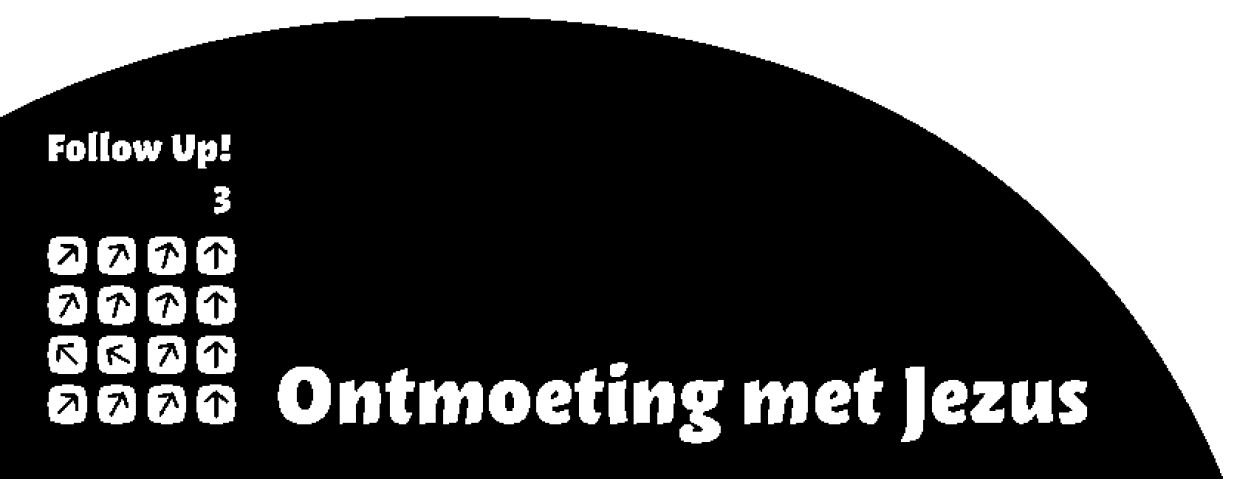 Les  11 Waar je mee omgaat…
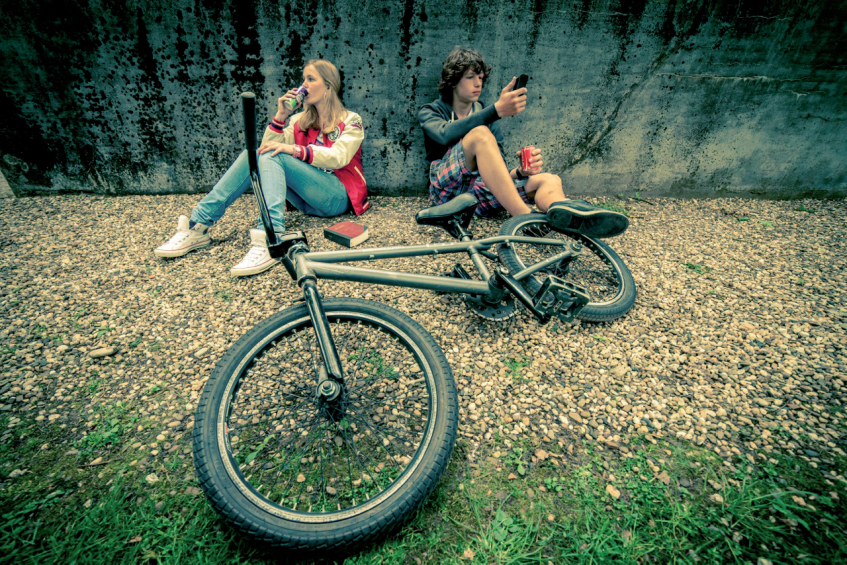 Lucas 22: 41-44

41 En hij liep bij hen weg, tot ongeveer een 
steenworp ver, en knielde daarna neer om te 
bidden. Hij bad: 42 ‘Vader, als u het wilt, neem 
dan deze beker van mij weg. Maar laat niet wat 
ik wil, maar wat u wilt gebeuren.’ 43 Uit de hemel verscheen hem een engel om hem kracht te geven. 44 Hij werd overvallen door doodsangst, maar bleef bidden; zijn zweet viel in grote druppels als bloed op de grond.
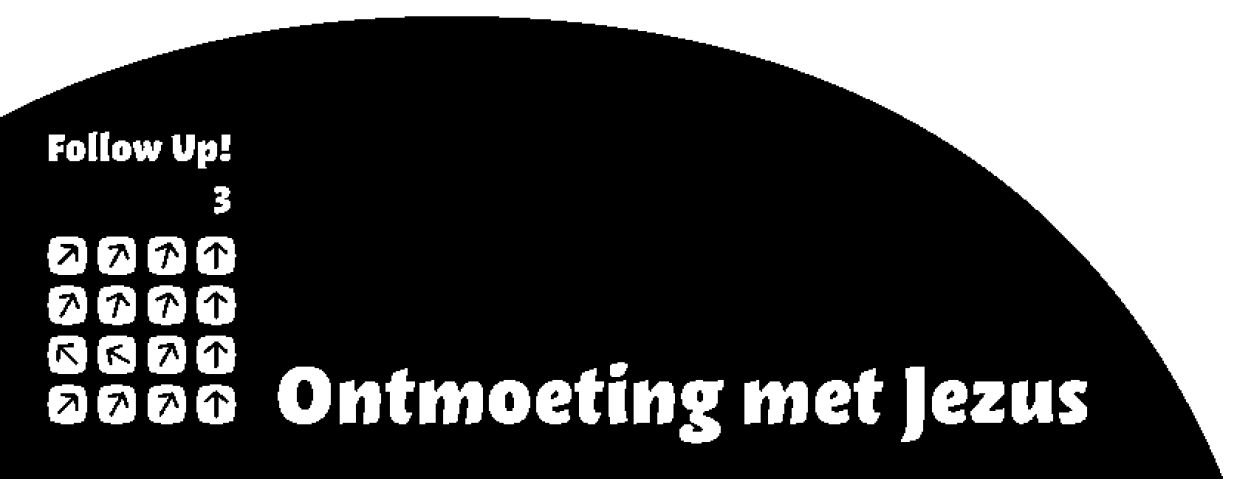 Les  11 Waar je mee omgaat…
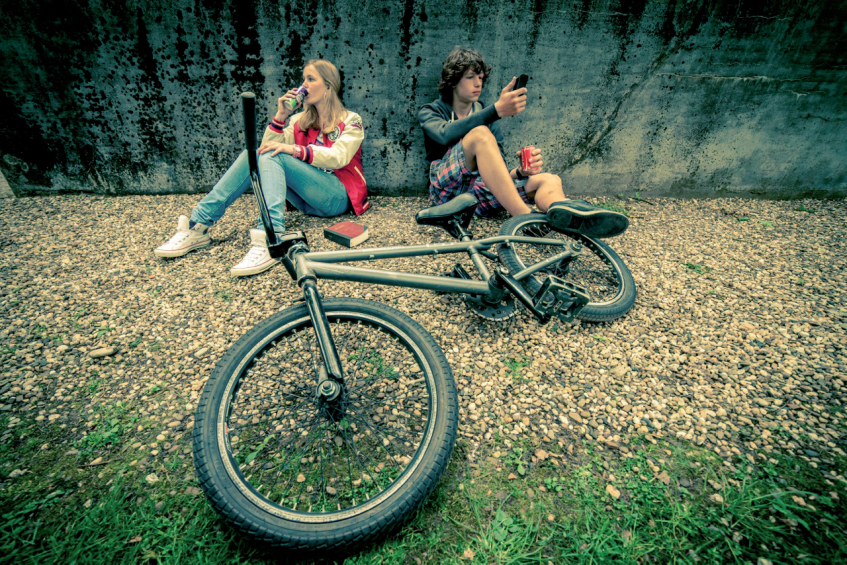 Jouw leven
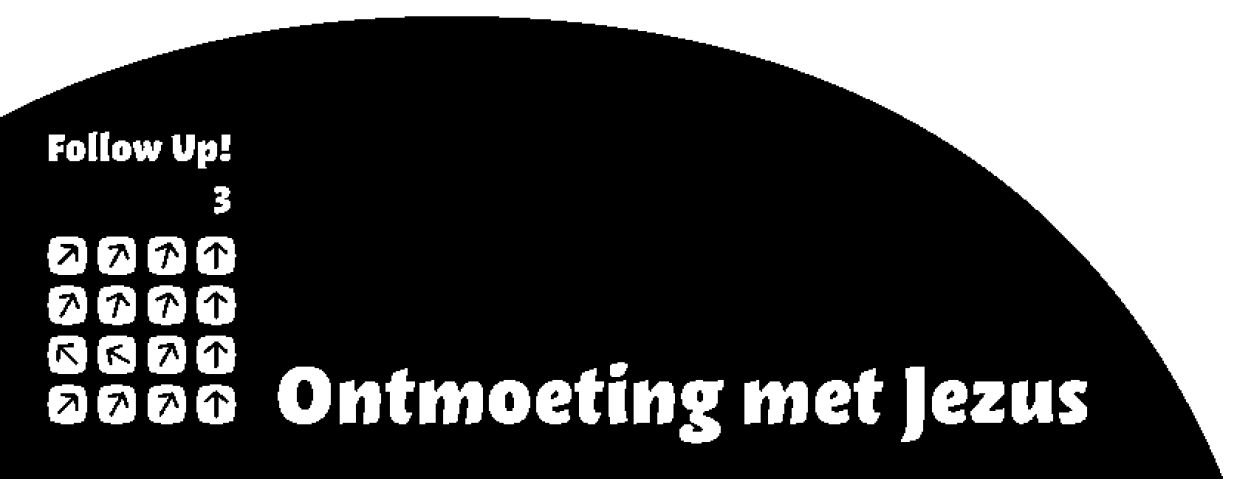 Les  11 Waar je mee omgaat…